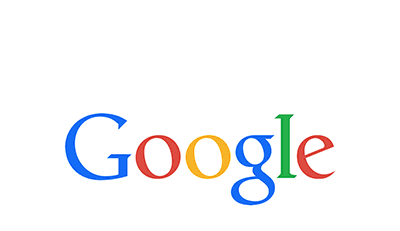 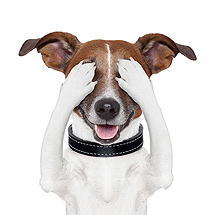 Verwachtingen
https://padlet.com/martinevwinkel/4hco2pvw5cpj
https://goo.gl/z3sYjp
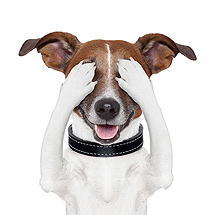 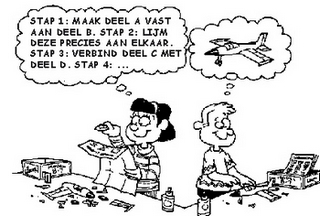 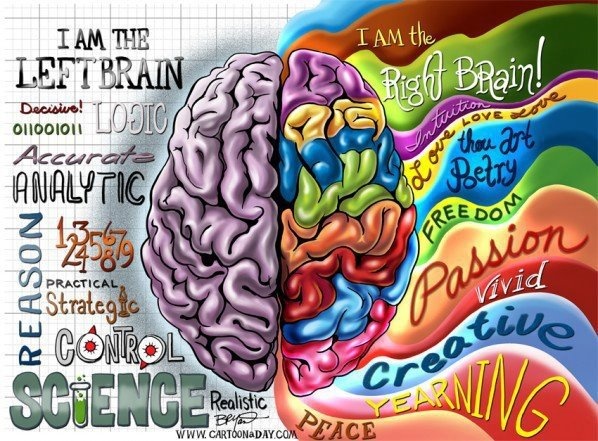 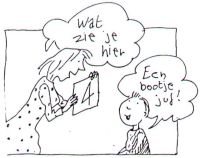 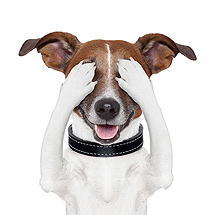 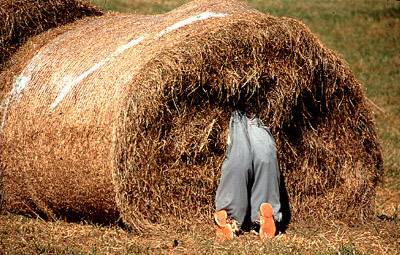 Zoeken………. Maar hoe????
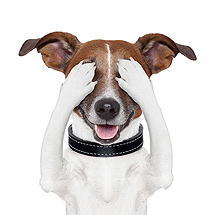 inhoud
Zoektermen
Zoeken met Google afbeeldingen
Knipprogramma 
Soortgelijke afbeeldingen
Transparante achtergrond
Animaties
Evaluatie
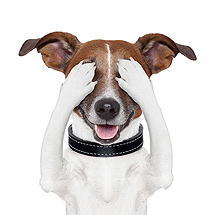 zoektermen
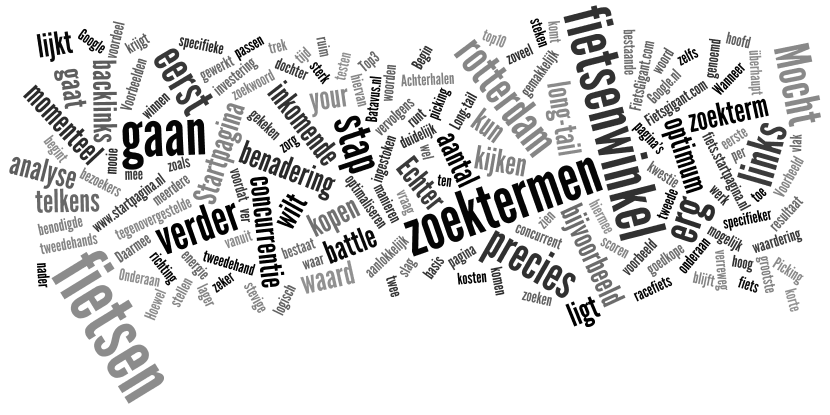 Synoniemen
Engels
Mindmap
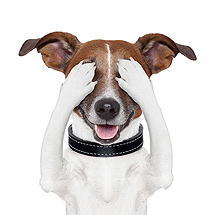 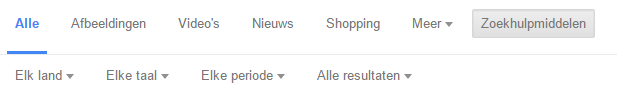 Hulpmiddelen van Google (web)
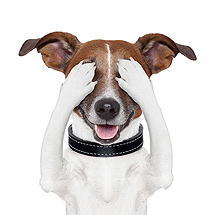 Afbeeldingen zoeken
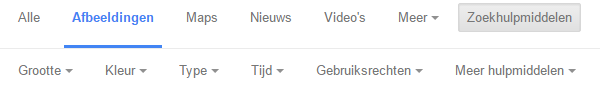 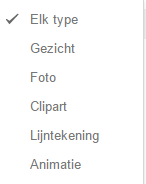 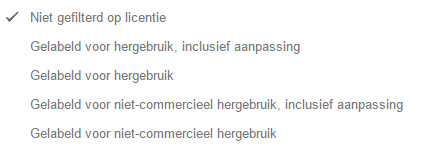 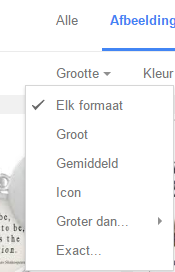 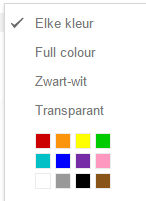 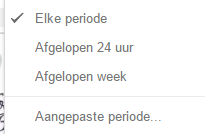 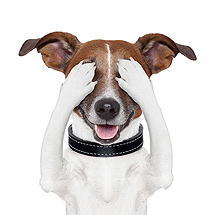 Woordkeuze
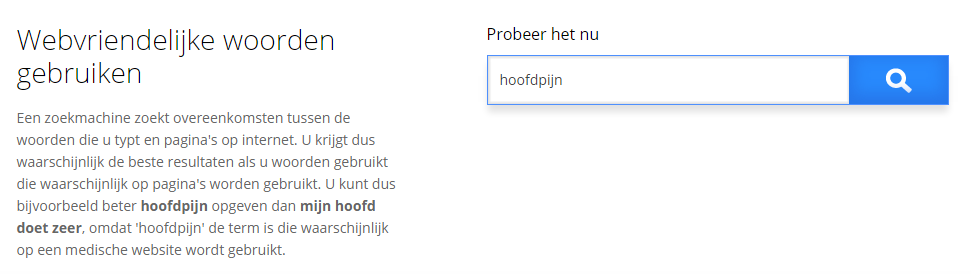 Google zoekt naar woorden die op een webpagina voor komen.
Hoofdpijn zal dus eerder voorkomen op een medische site dan ‘mijn hoofd doet zeer’
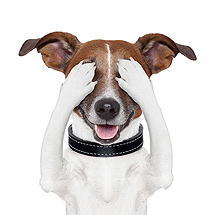 Woordkeuze
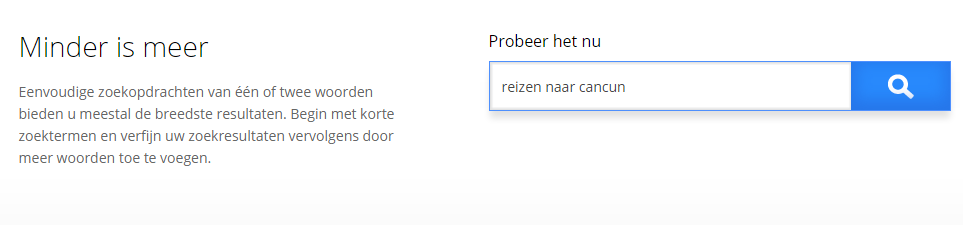 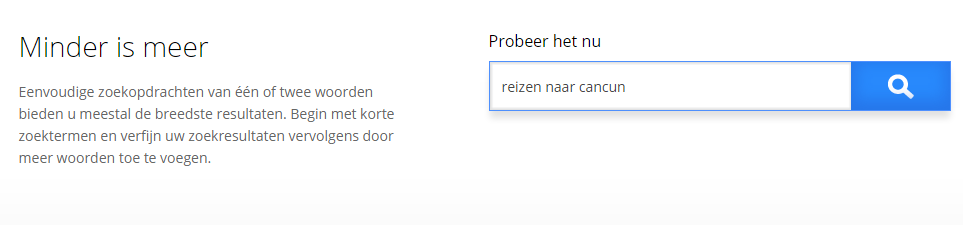 Simpele zoektermen van 1 of 2 woorden geven breedste resultaat.
Begin met korte termen.
Voeg daarna meer woorden toe.
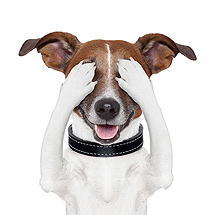 Woordkeuze
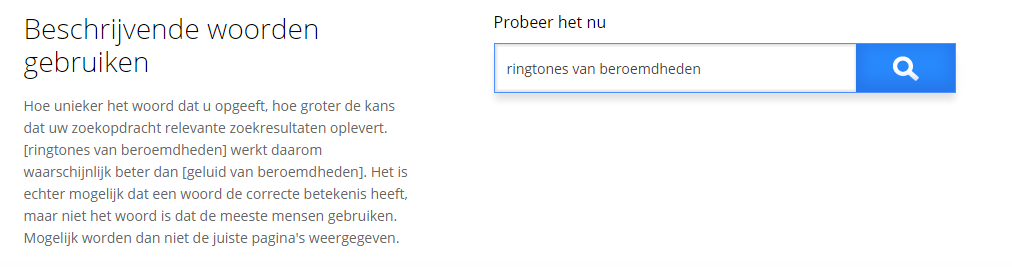 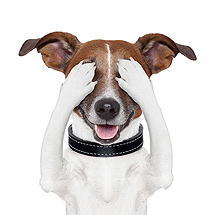 Synoniemen
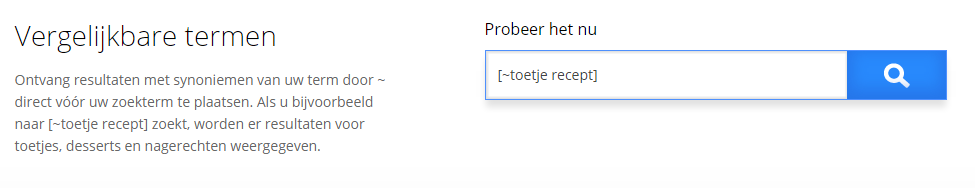 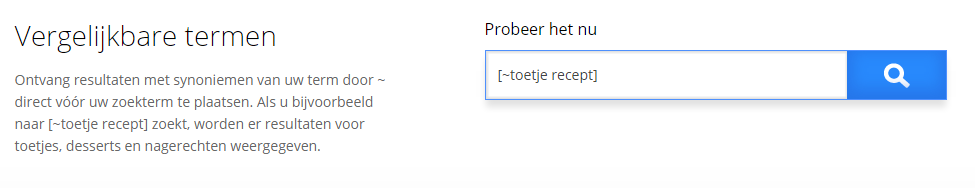 Als je wilt zoeken op woorden met dezelfde betekenis, zet je ~ voor je zoekterm.
Bijvoorbeeld: (~toetje recept).
Dan zoekt google ook op desserts en nagerechten.
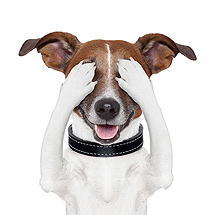 Woorden combinatie
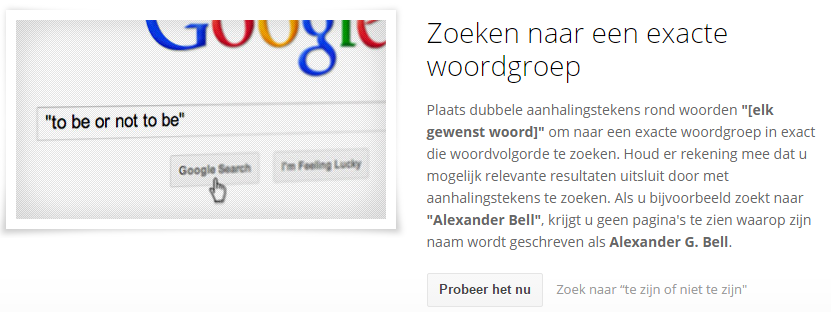 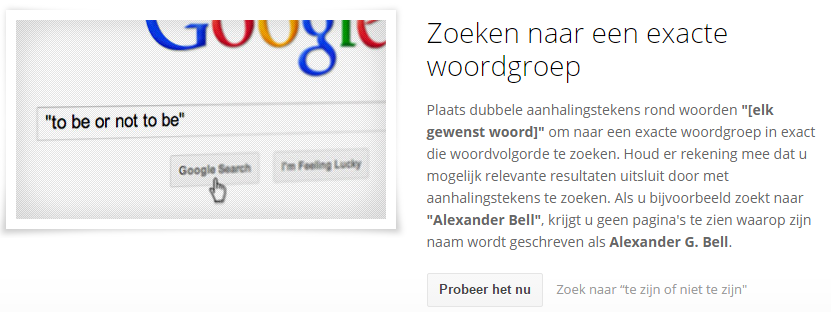 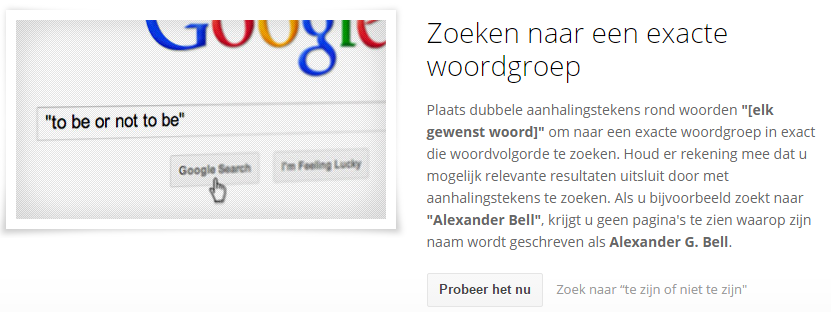 Plaats voor en achter je zoekterm dubbele aanhalingstekens om precies naar die woorden en  woordvolgorde te zoeken.
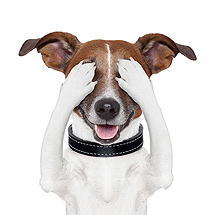 Afbeeldingen
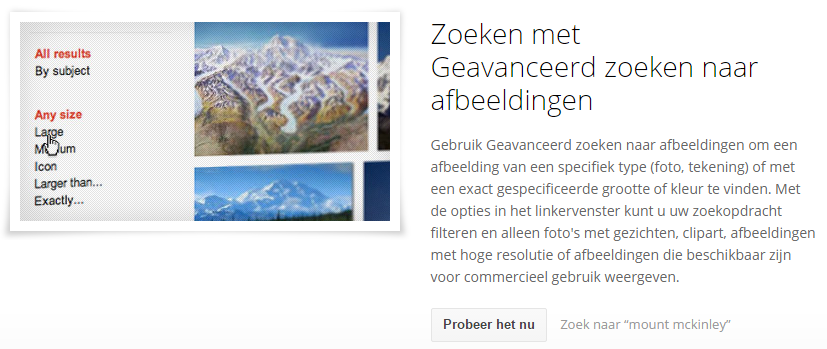 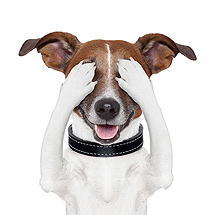 Definities
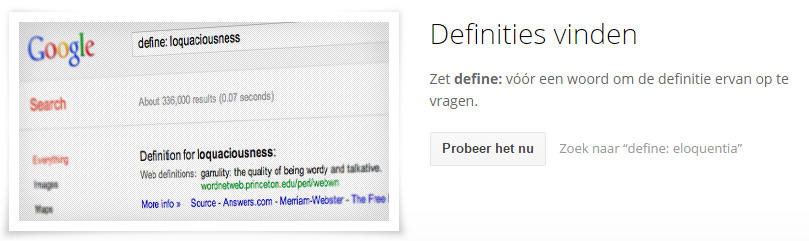 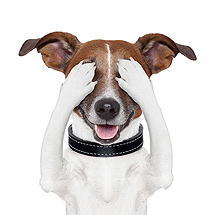 Zoek op in afbeeldingen
Atari breakout
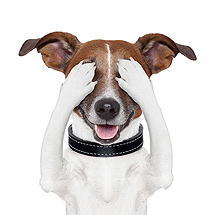 knipprogramma
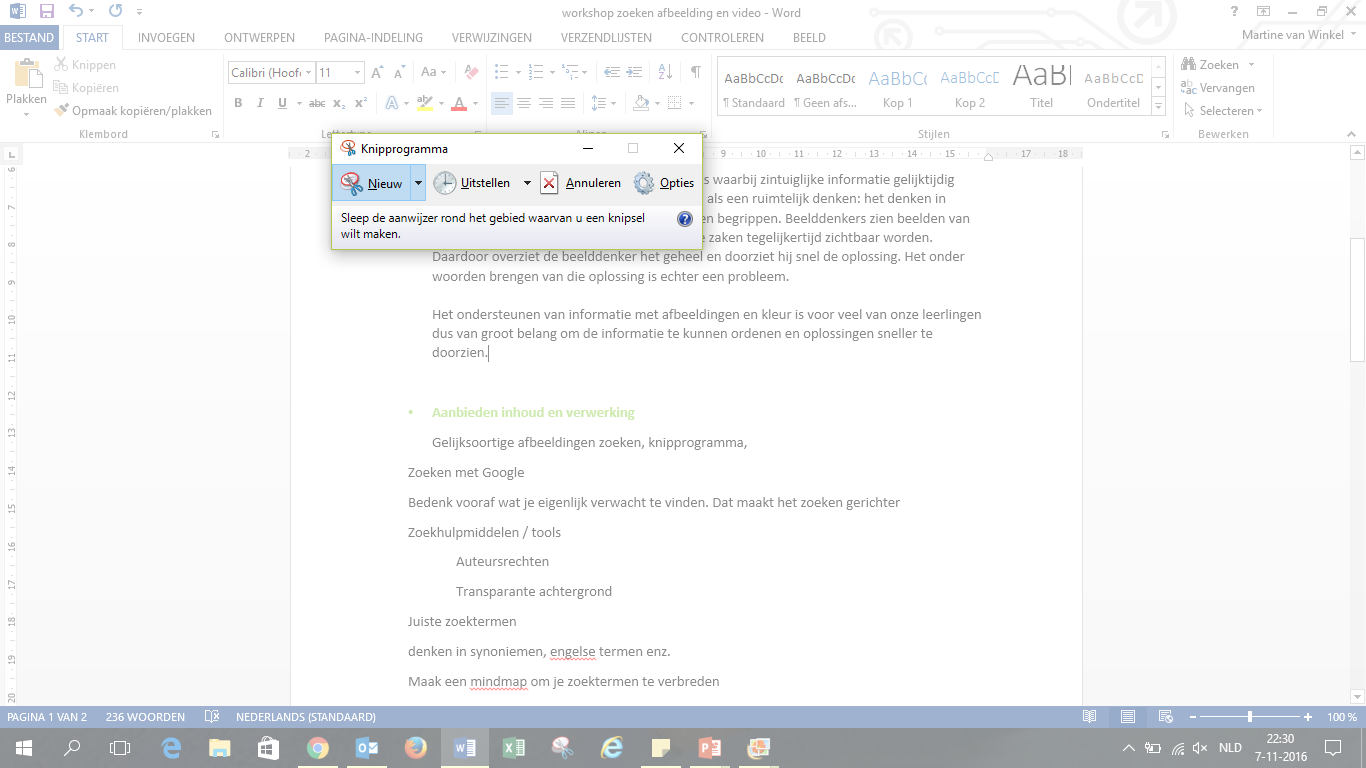 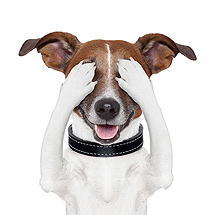 Soortgelijke afbeeldingen
url
Slepen
uploaden
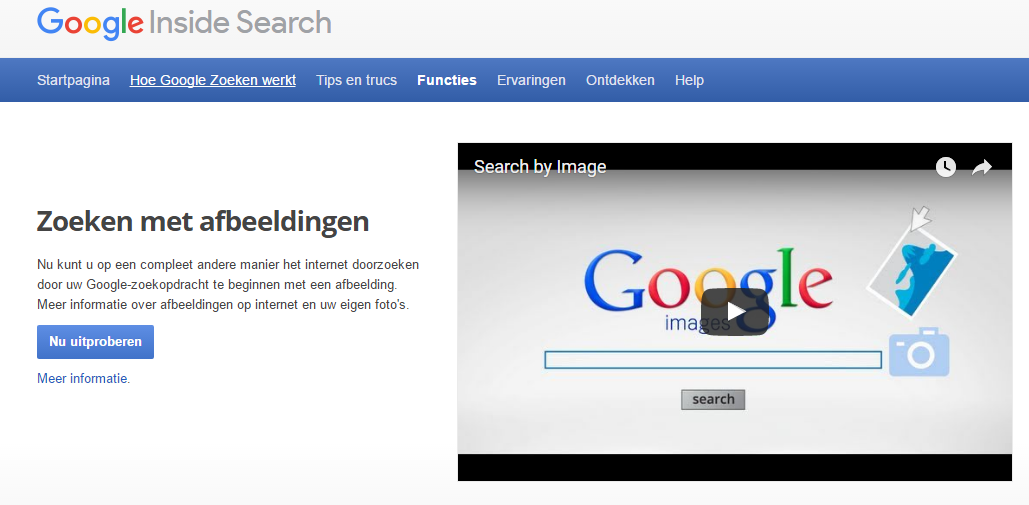 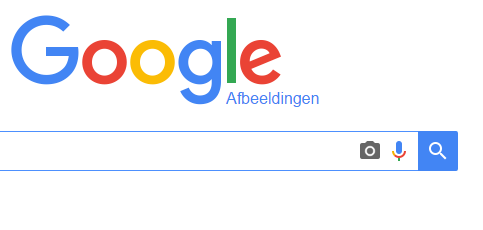 https://www.google.nl/intl/nl/insidesearch/features/images/searchbyimage.html
Ook handig: gelabelde herbruikbare afbeeldingen te zoeken
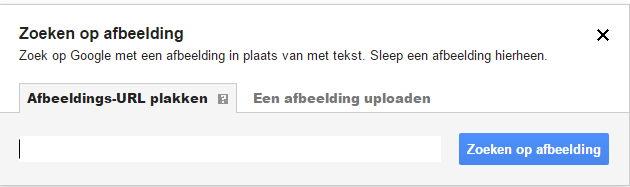 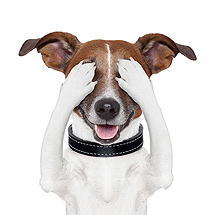 Transparante achtergrond
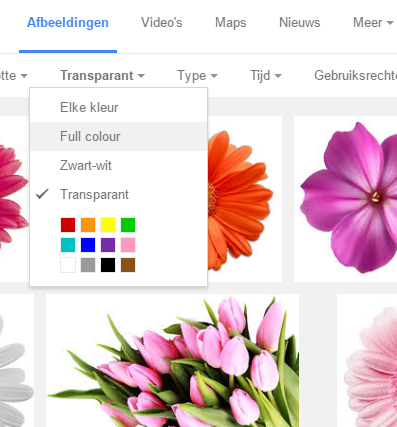 Geef bij zoekhulpmiddelen, kleur ‘transparant’ aan
Sla op als ‘png’


WORD: opmaak-kleur-doorzichtige kleur instellen of achtergrond verwijderen
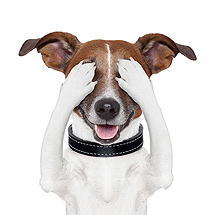 Bewegende plaatjes / animaties
Type ‘gif’ achter je zoekterm
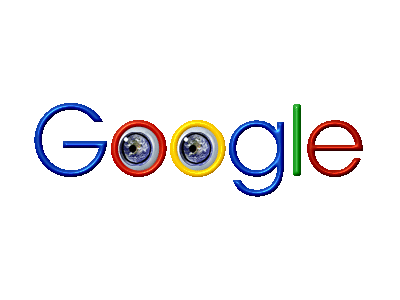 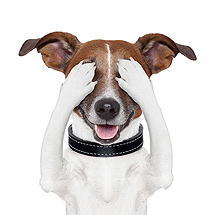 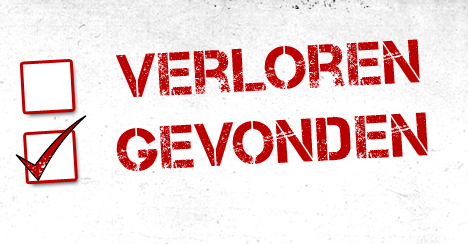 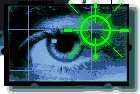 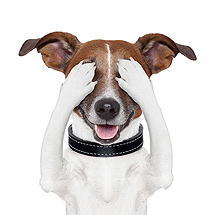 Opdracht
Maak een PowerPoint voor een les van de komende week waarbij je goed gebruik maakt van ondersteunende afbeeldingen.

Denk eens aan het introduceren van een onderwerp en het activeren van voorkennis.
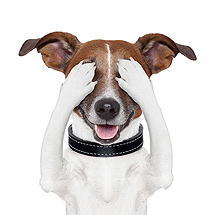 evaluatie
https://nl.surveymonkey.com/r/G9DX5ZJ
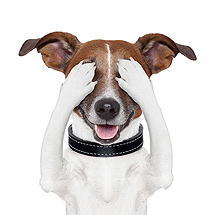